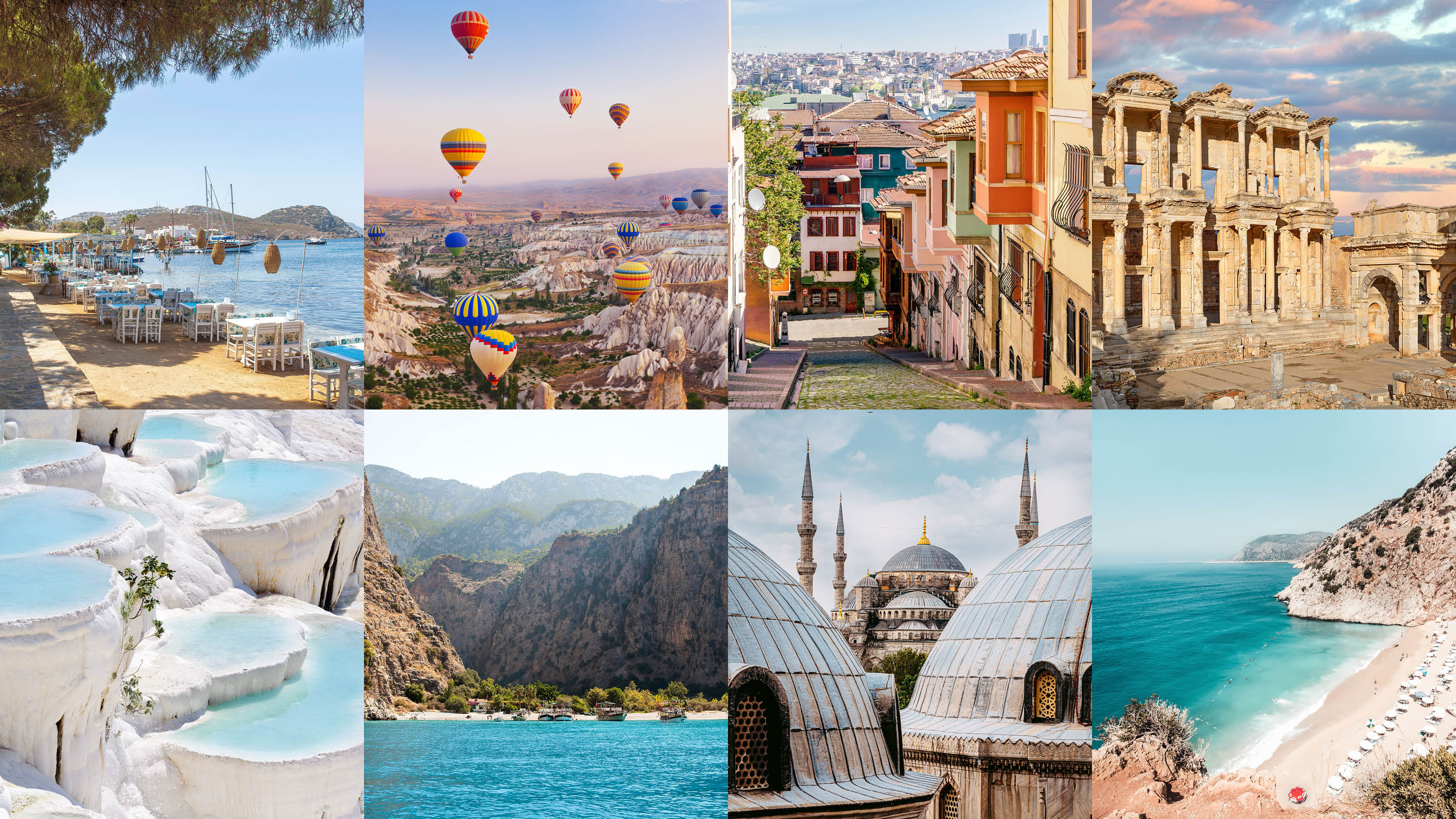 Unit 6
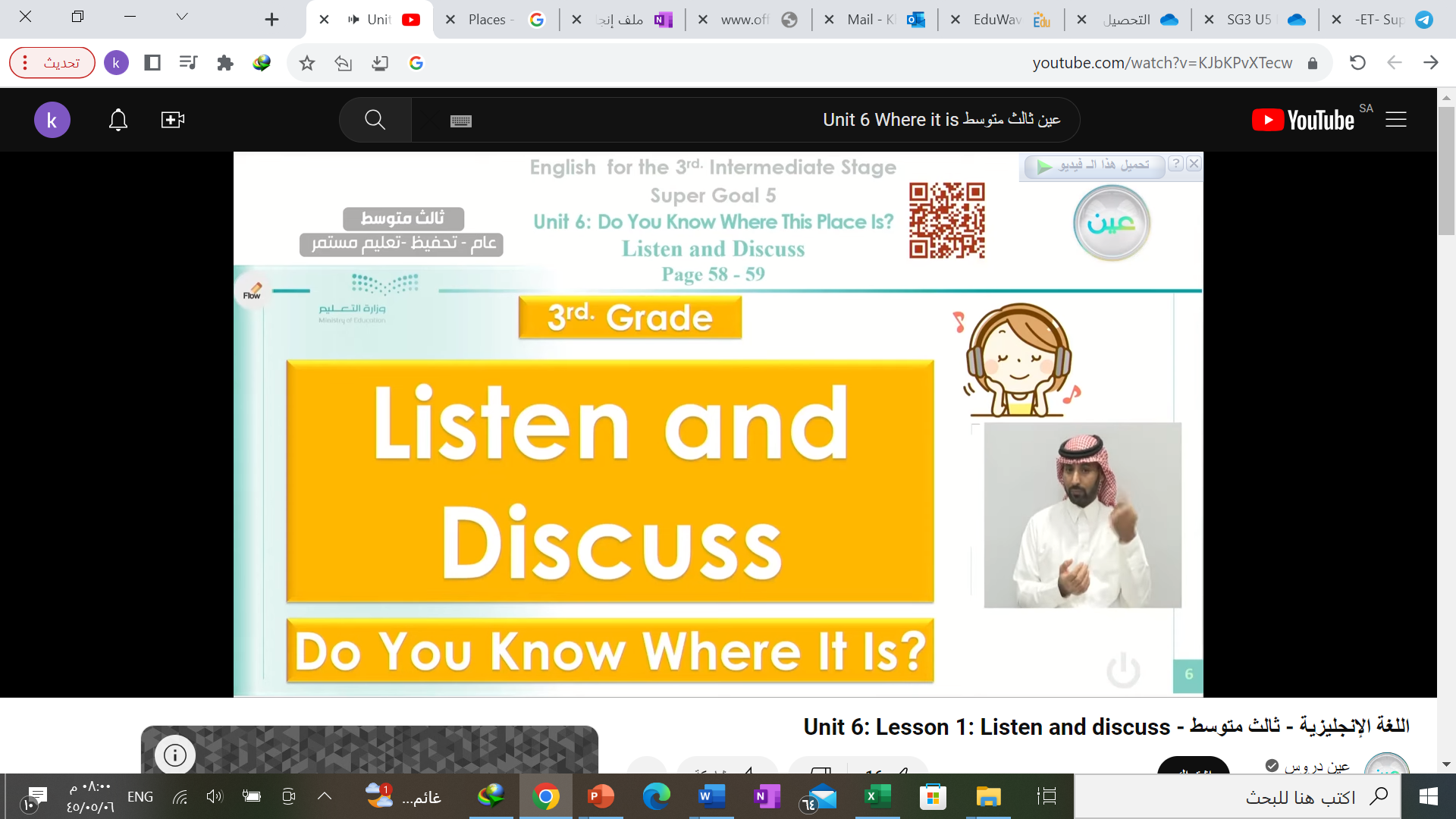 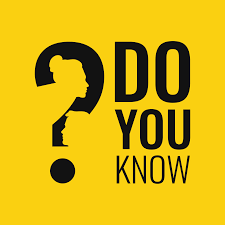 Where It Is ?
Page 58, 59
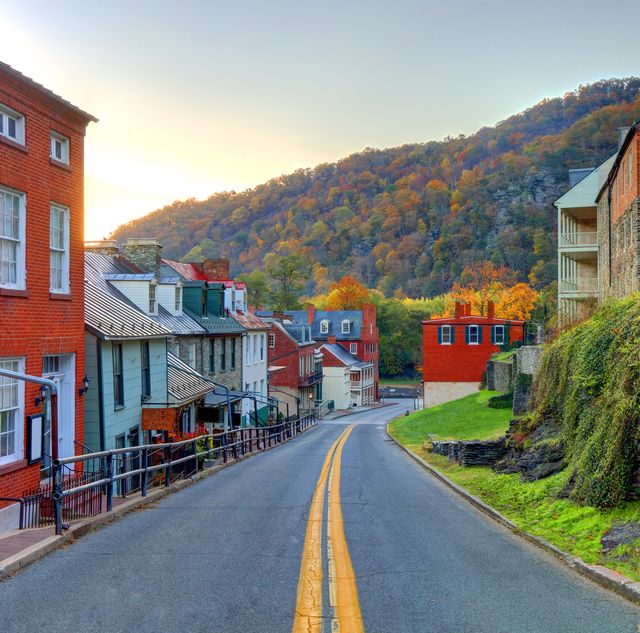 Learning Objectives
Name the city by looking at the photos
Underline comparative forms
Check in a list of Quality of life
Answer T/F questions after listening
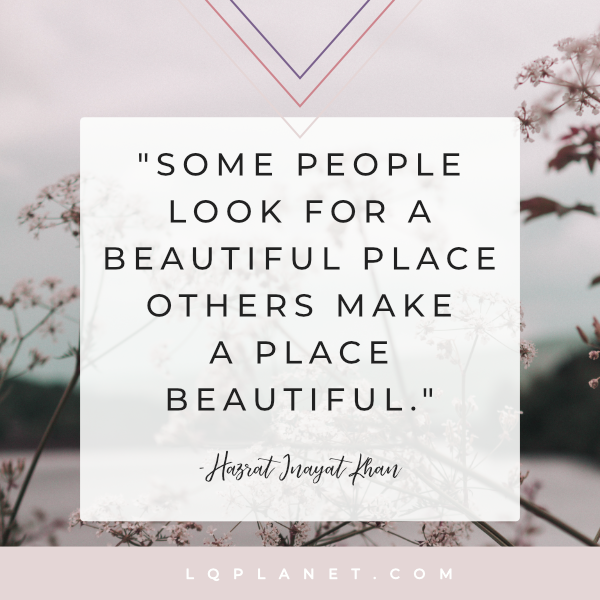 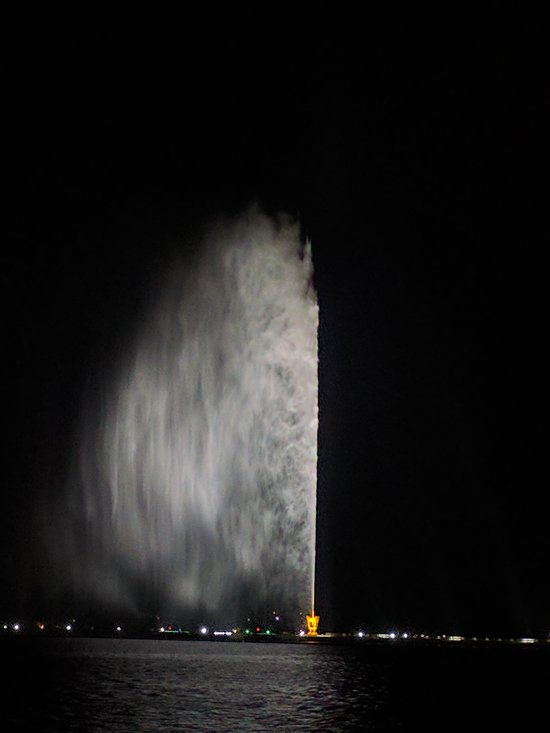 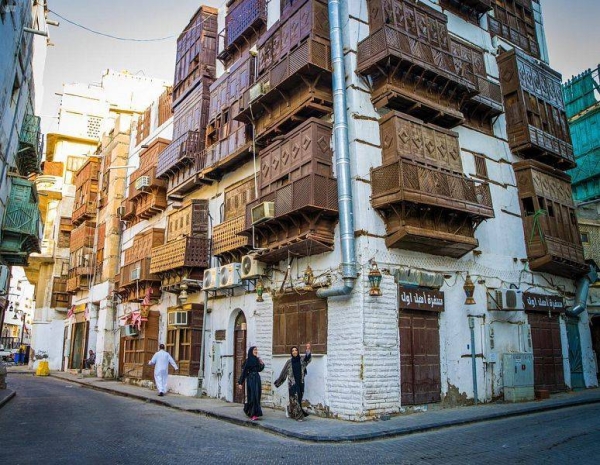 It’s located on the coast. It is called “The Bride of the Red Sea”
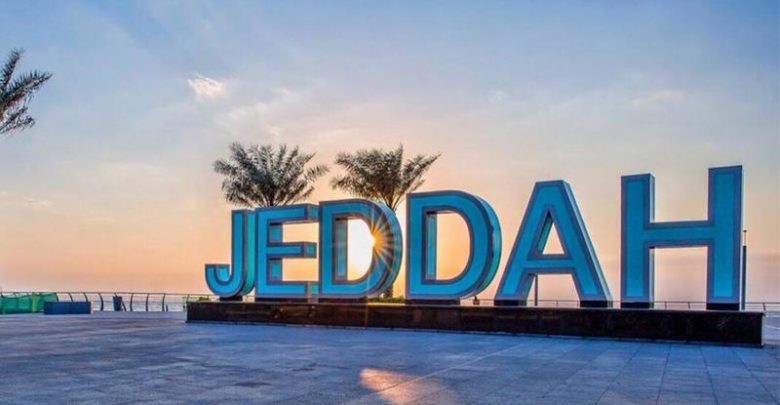 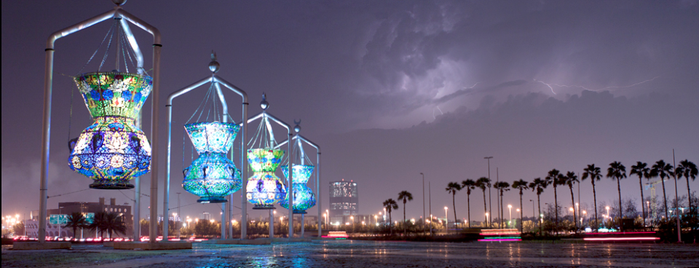 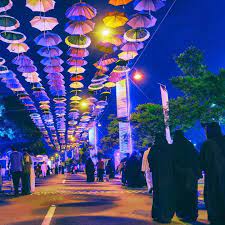 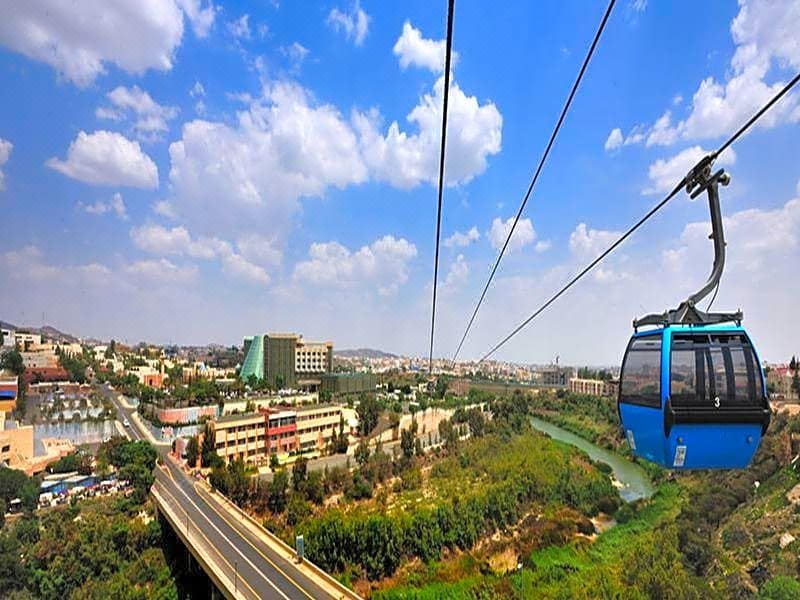 Its called “the Bride of Mountain” because of its location above the sea. It’s one of the most important summer tourist cities because of its beautiful weather all the year.
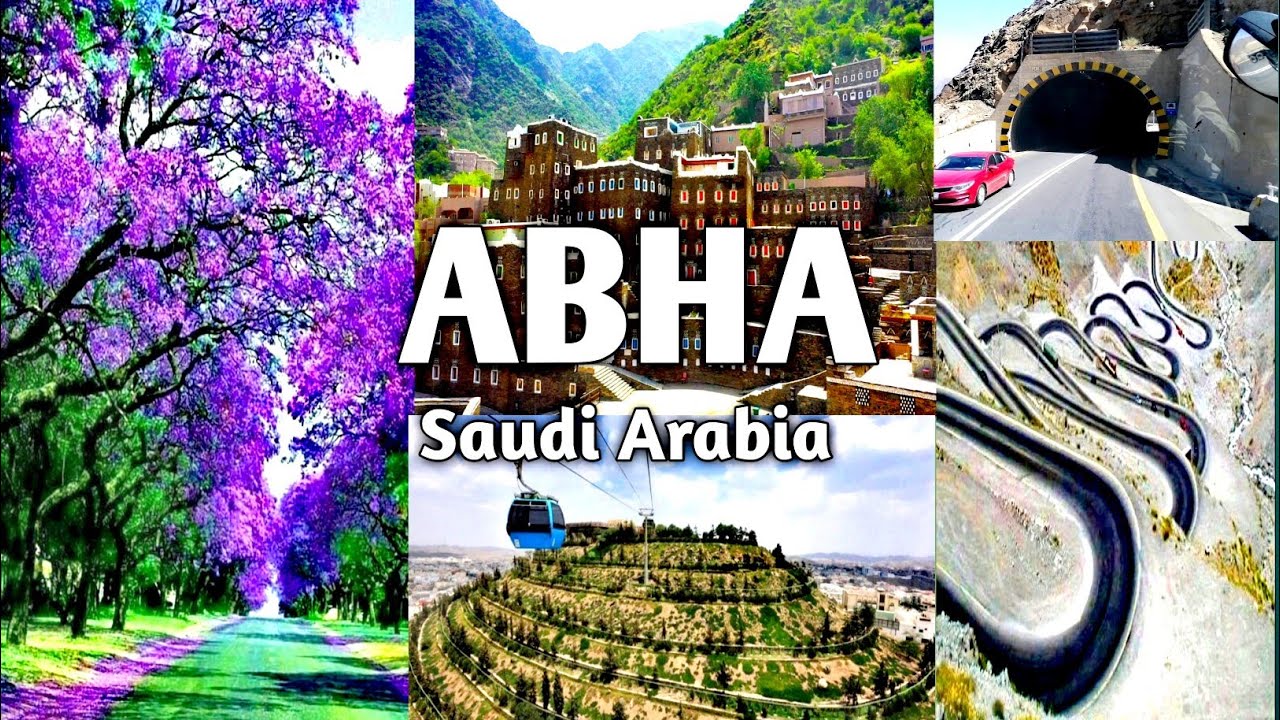 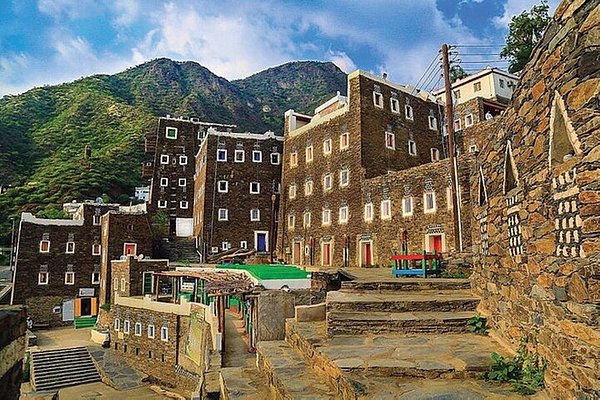 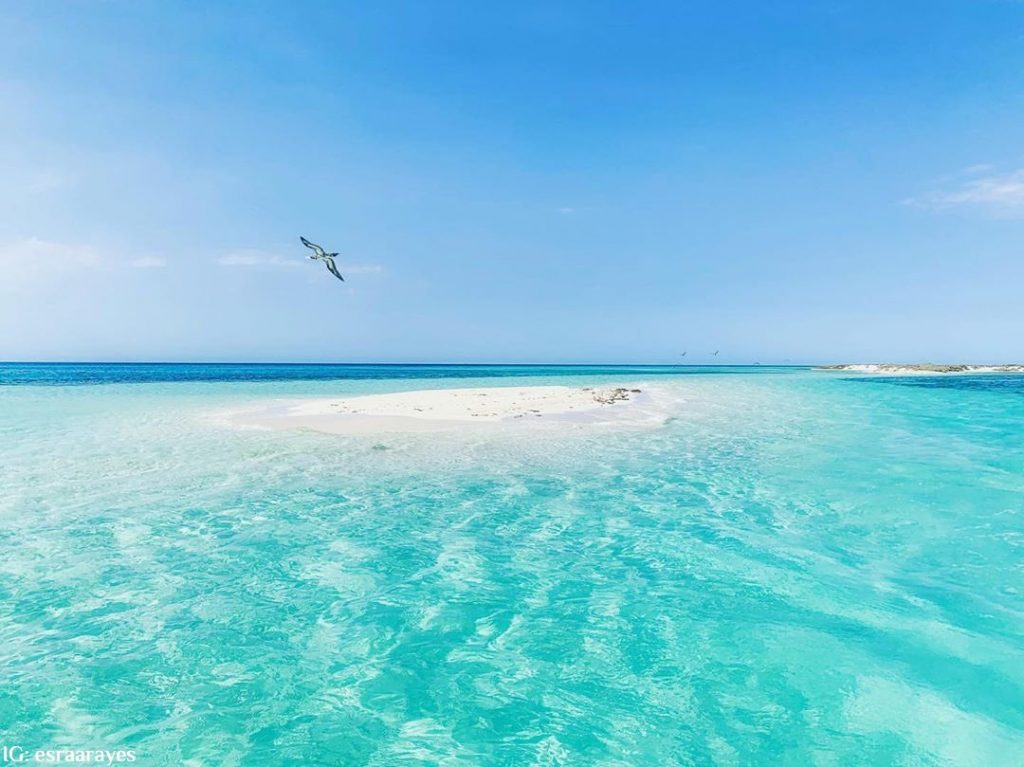 It has the most beautiful beach which is crystal clean. It’s known as the
“ Saudi Maldives”
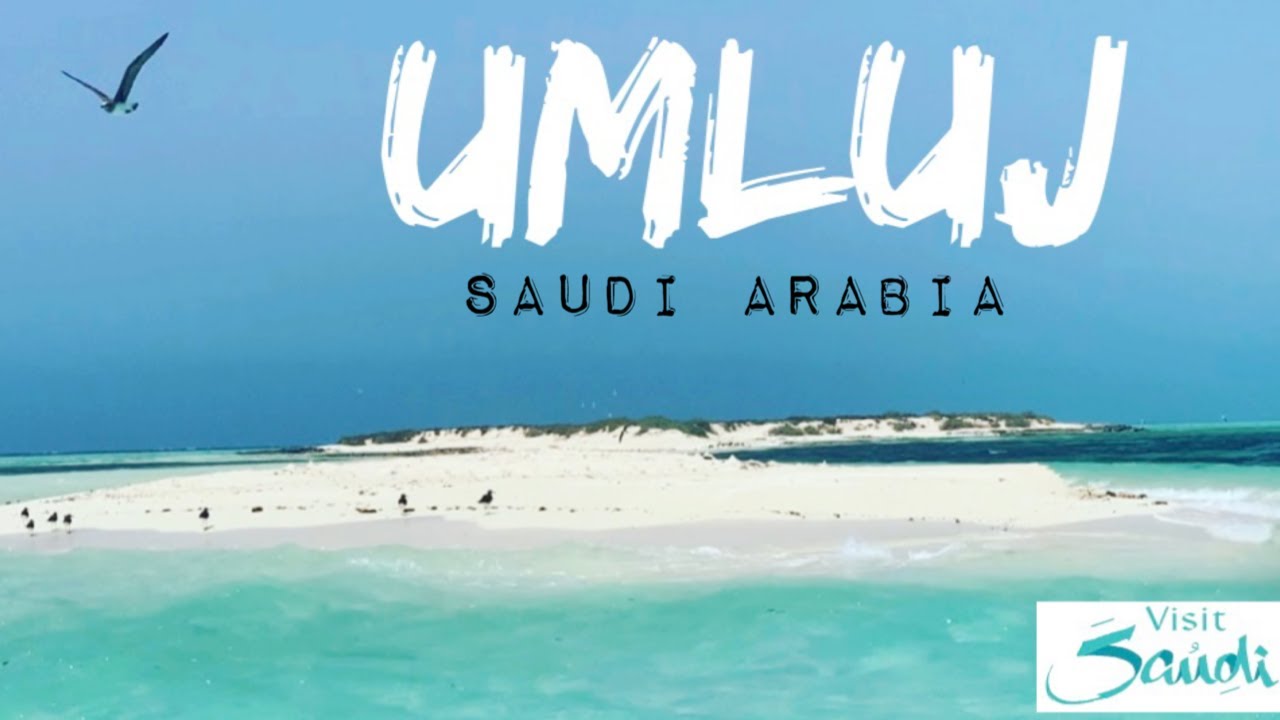 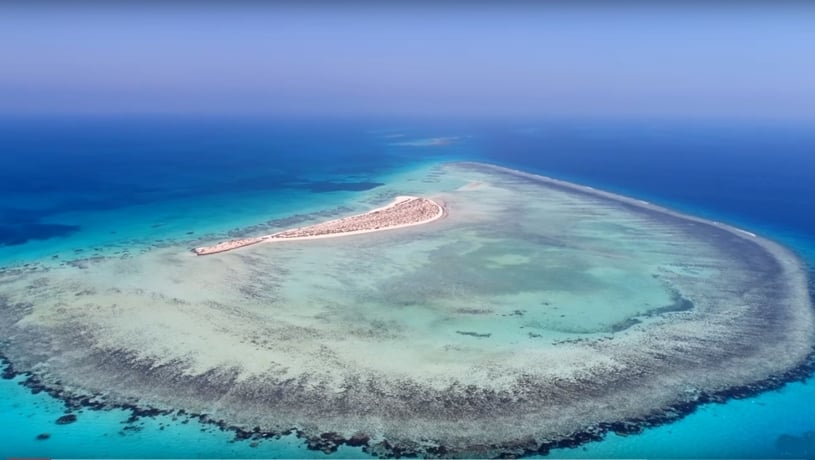 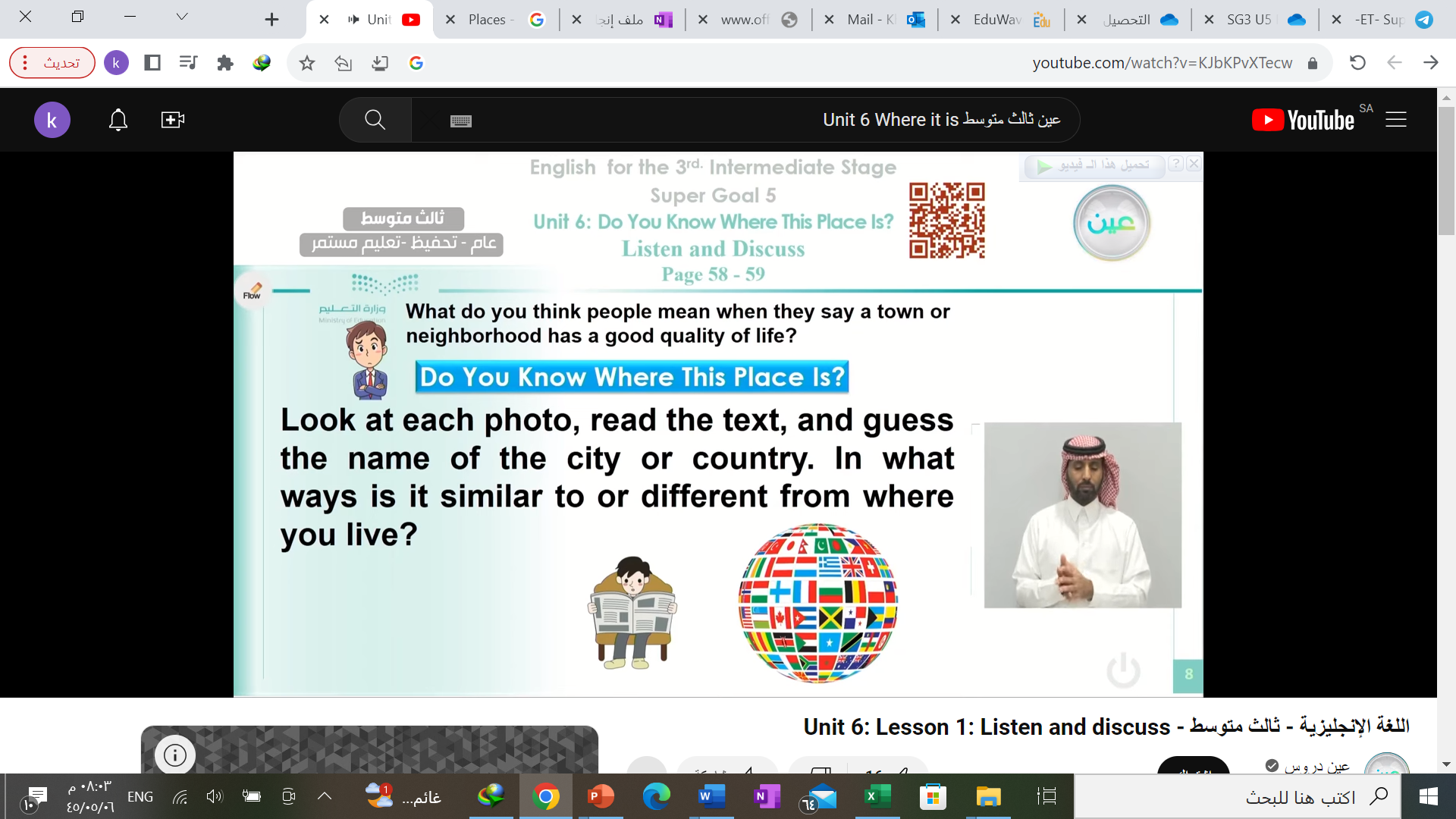 efficient
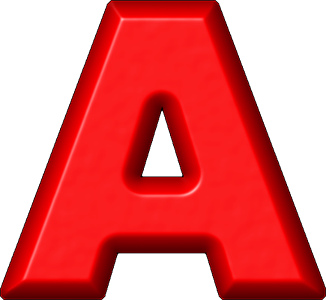 extremely
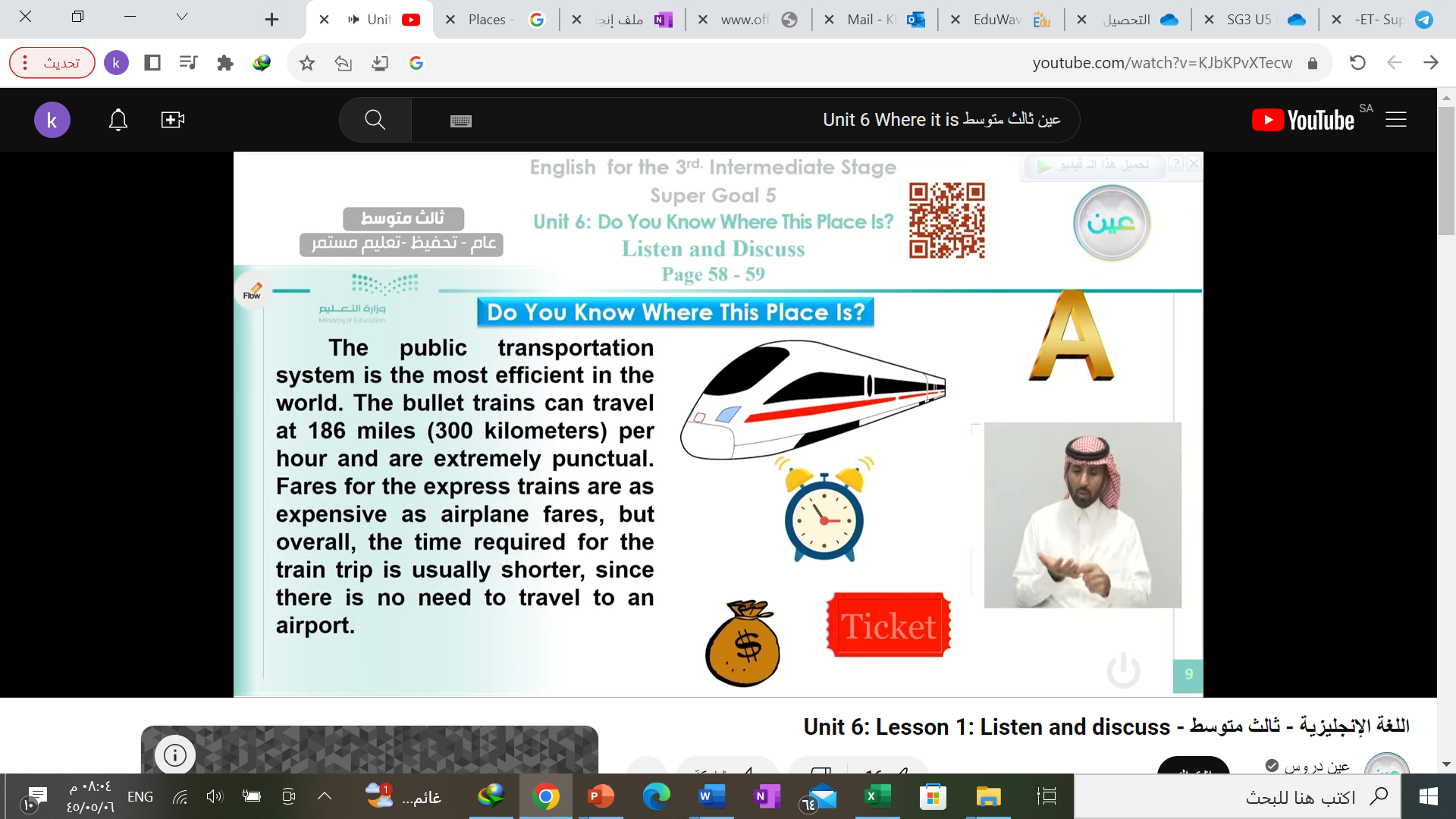 punctual
fare
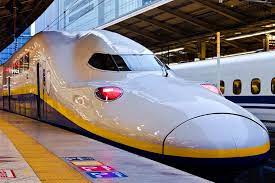 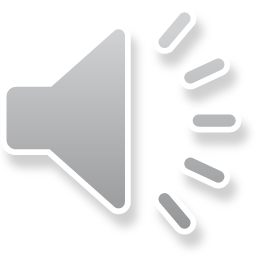 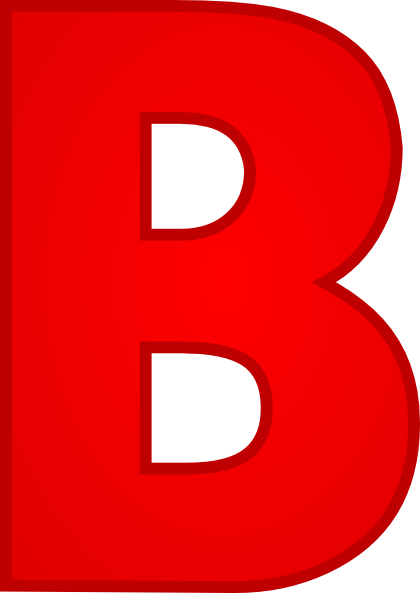 safe
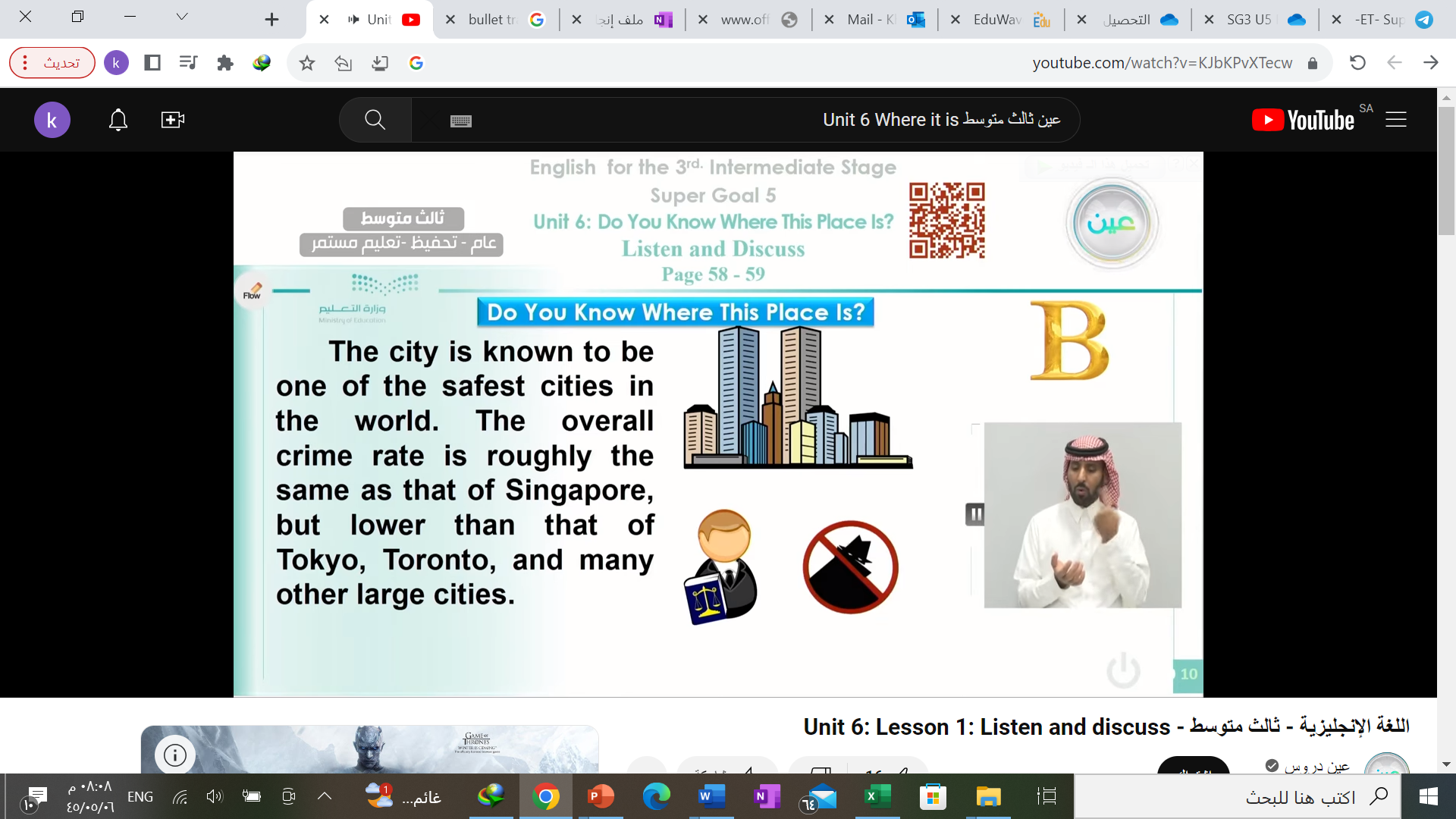 crime
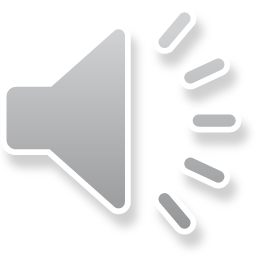 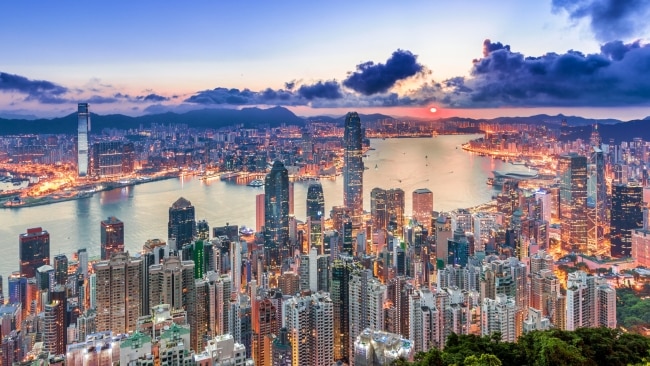 quality
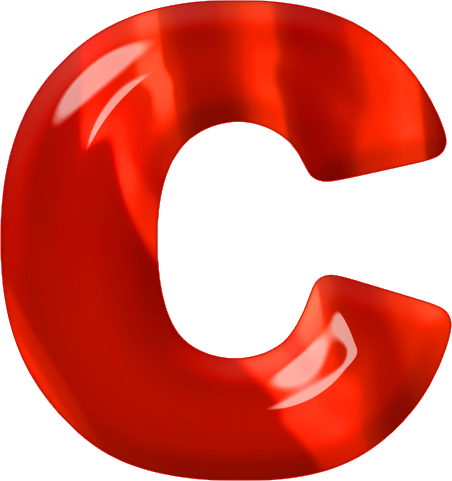 quarter
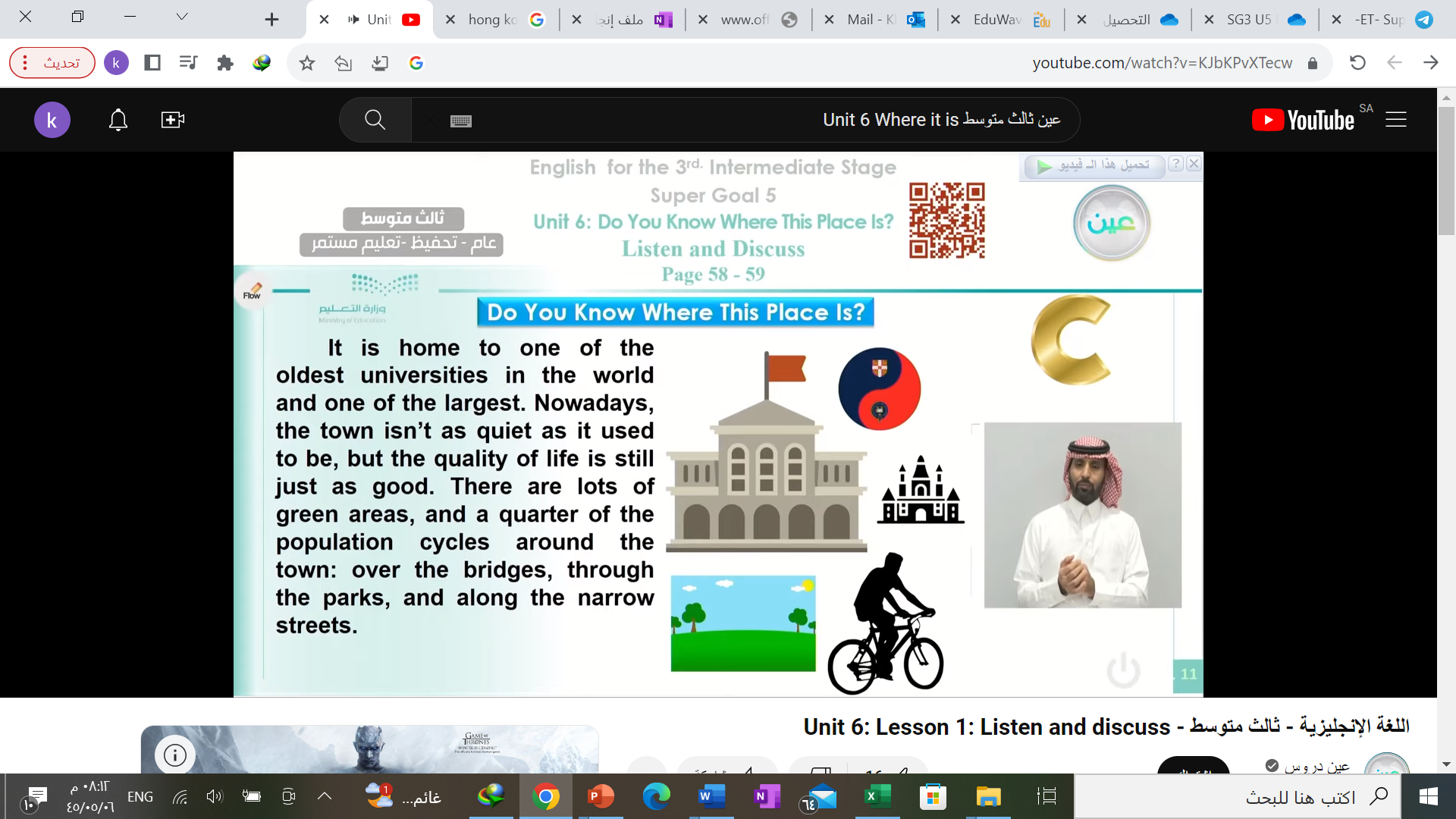 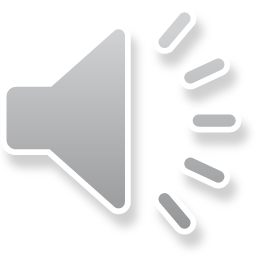 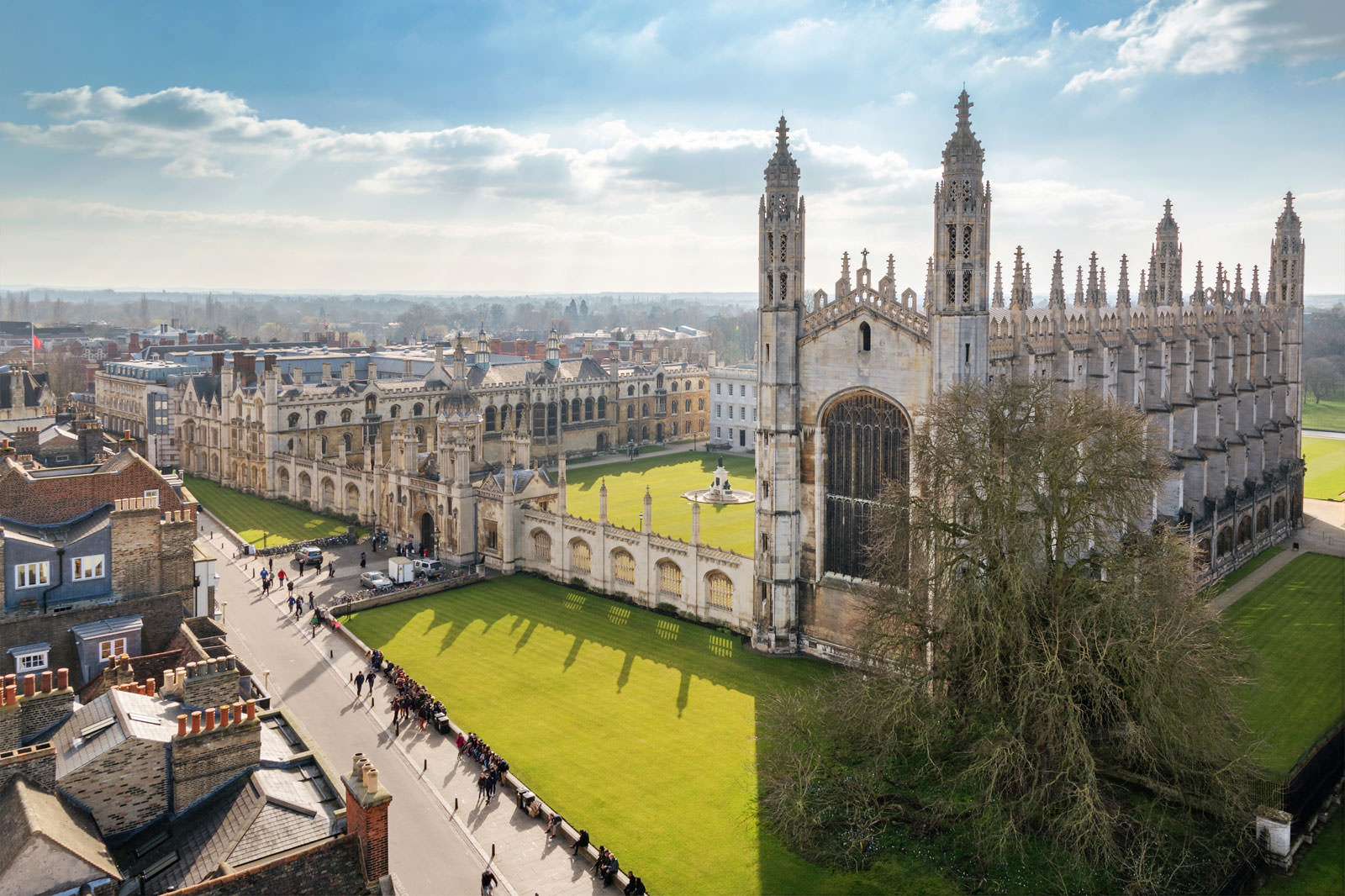 traffic
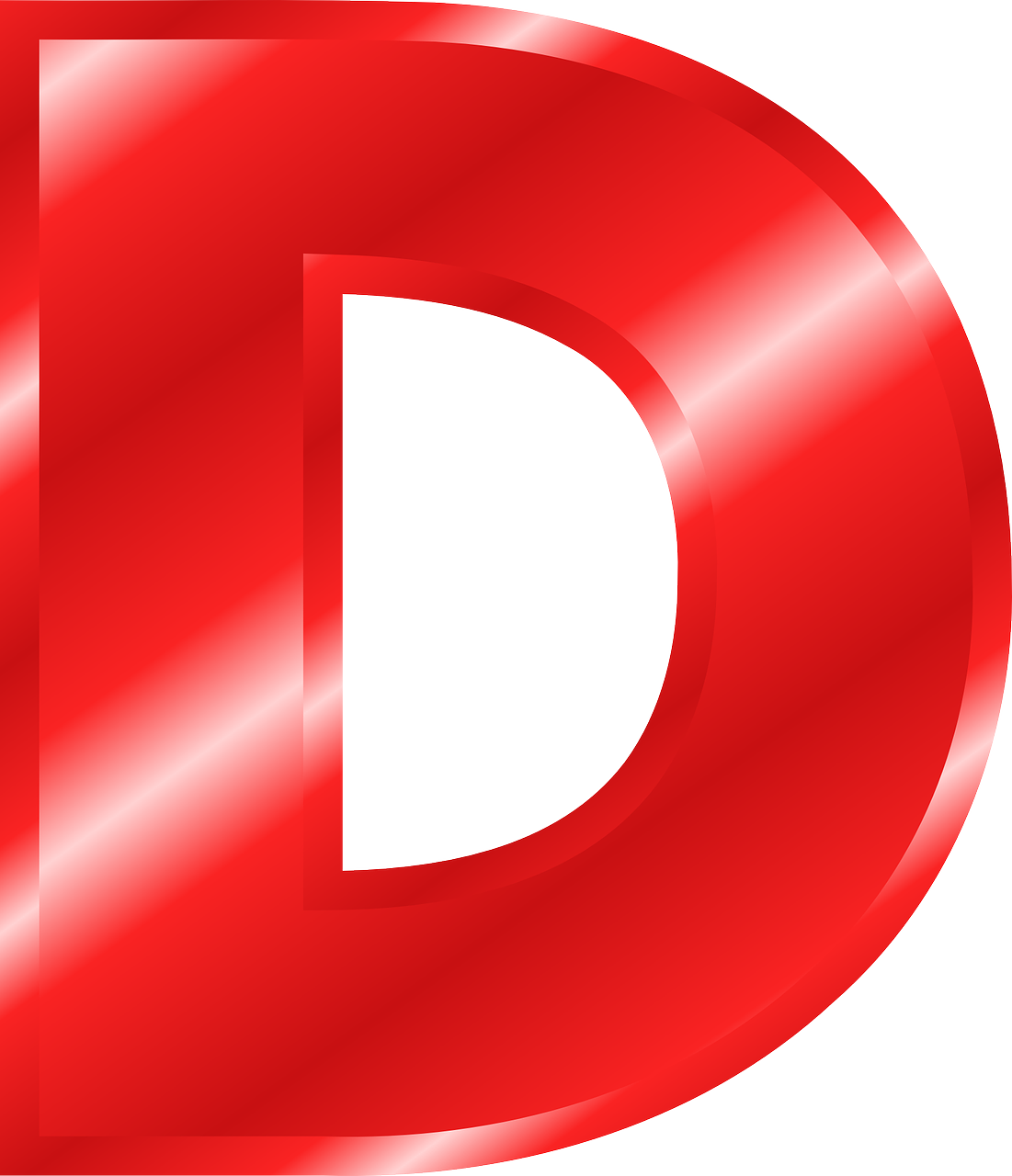 average
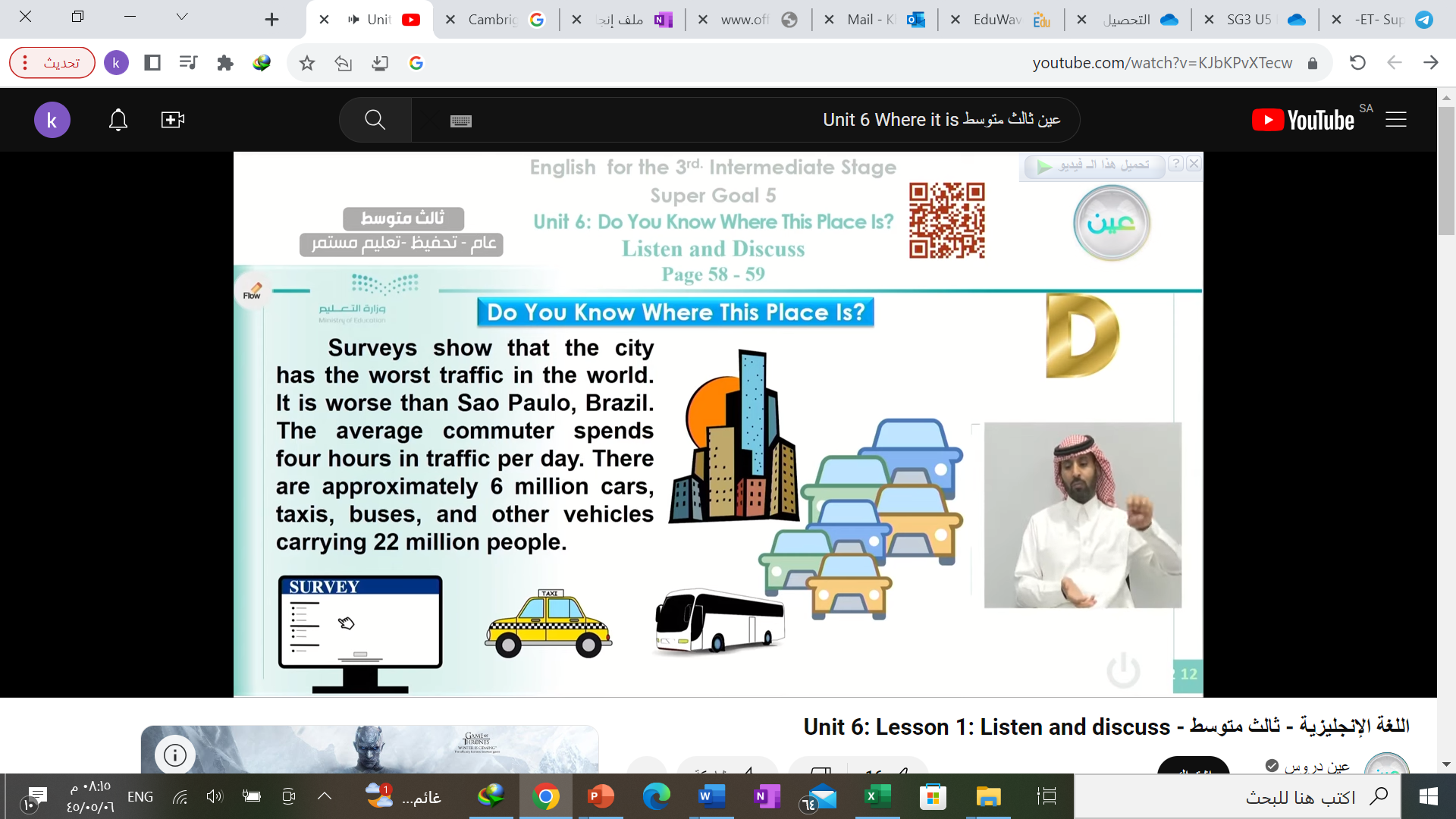 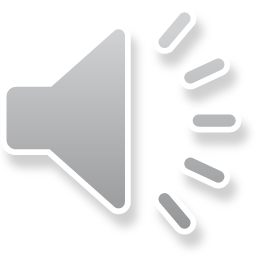 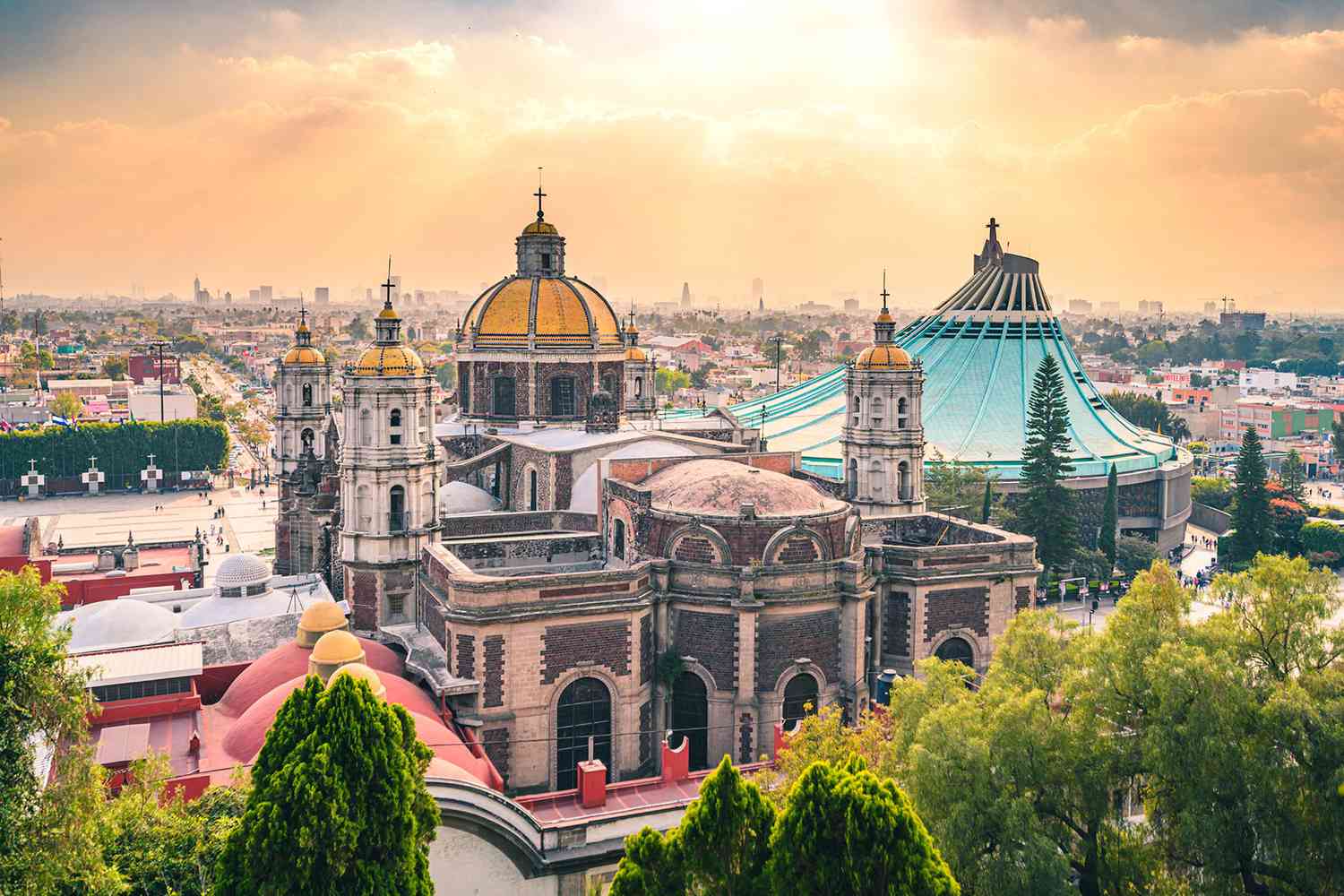 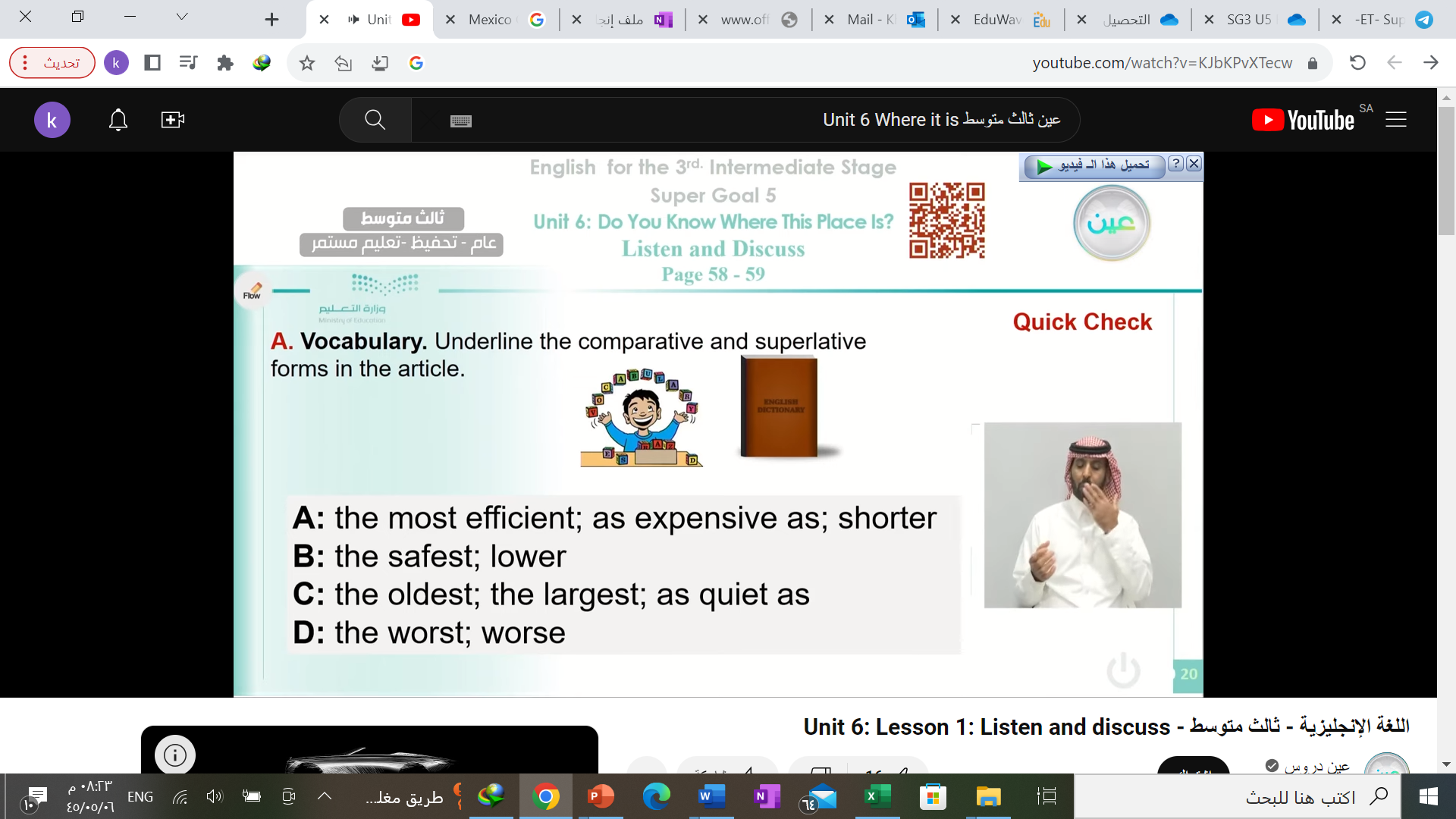 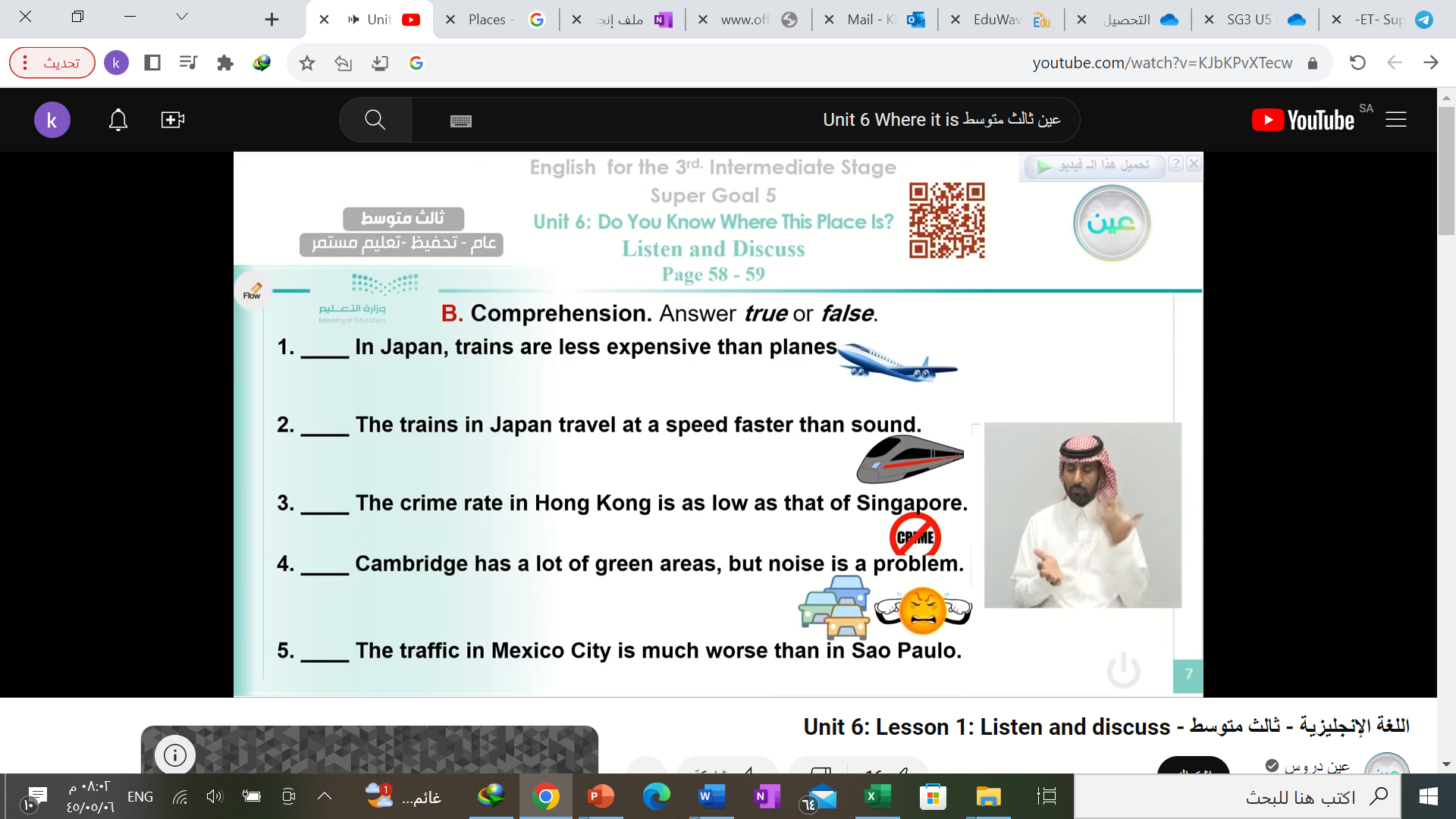 false
false
true
false
true
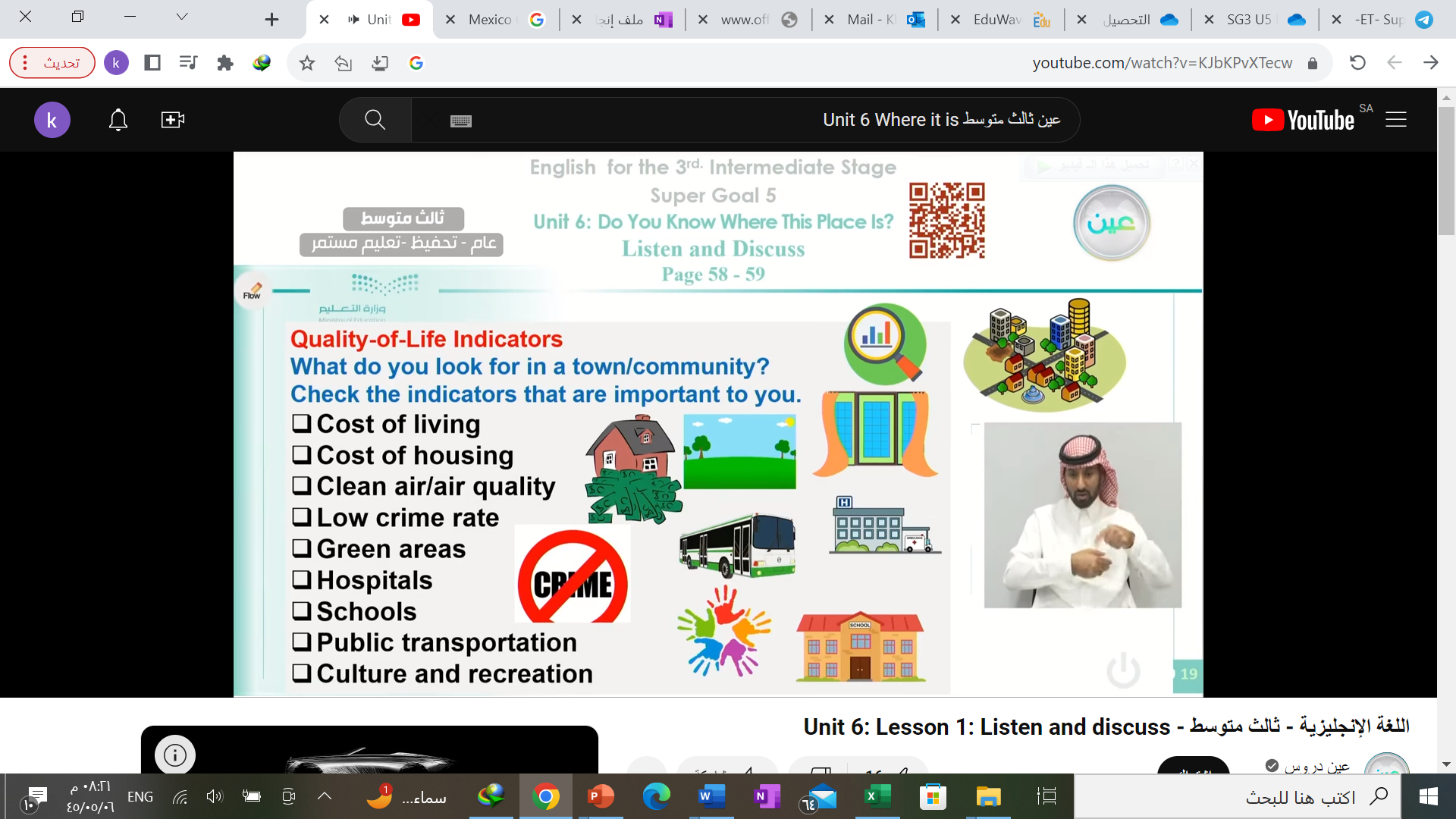 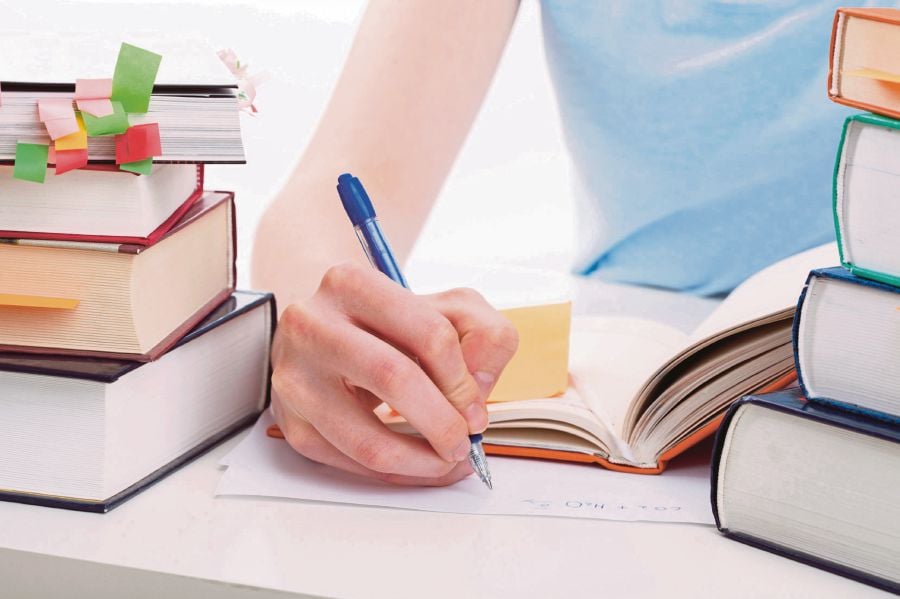 Work Book page 203
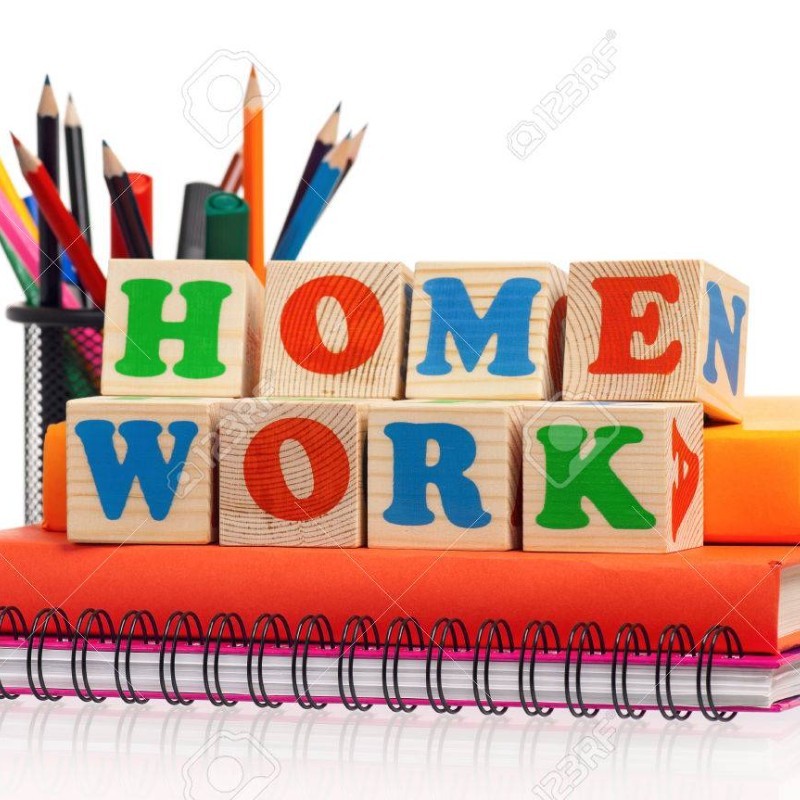 Tr.Kholud